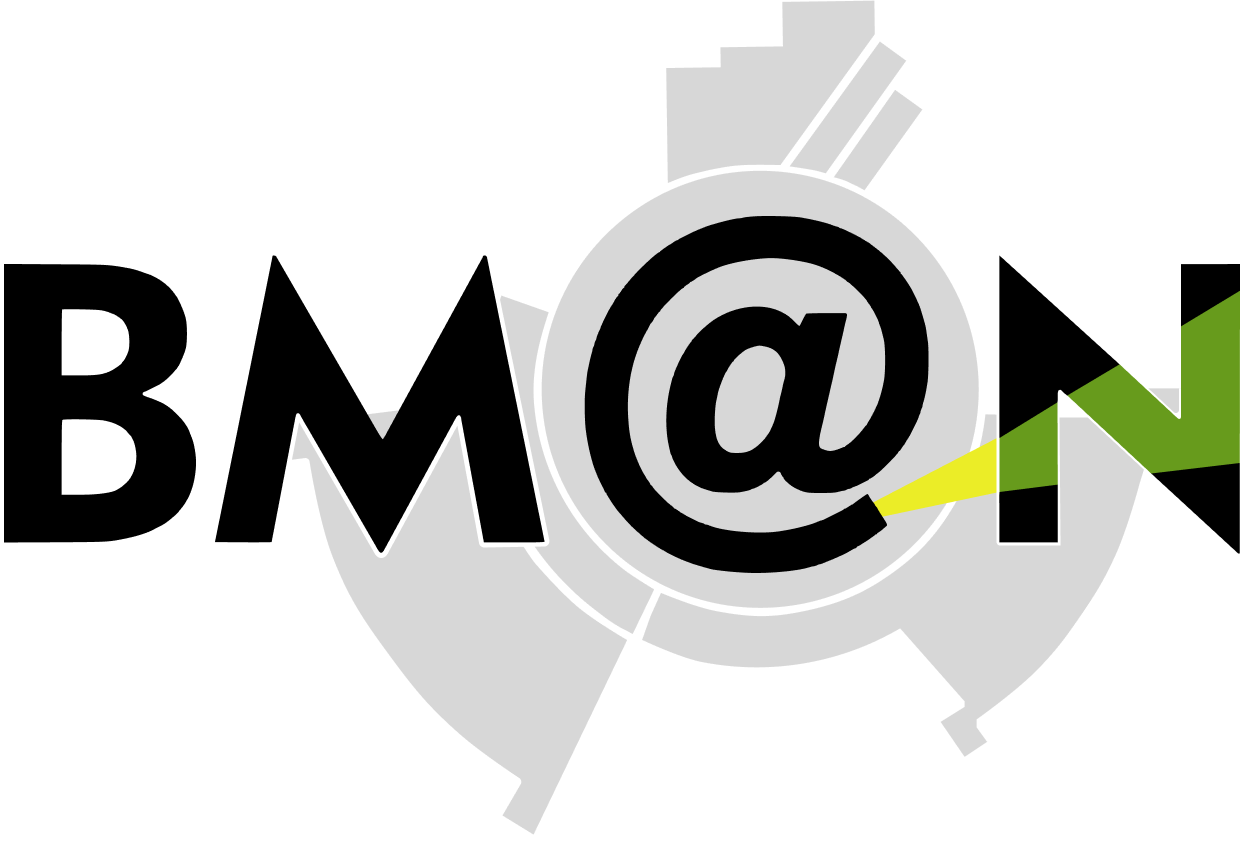 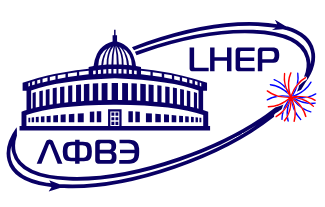 Ramin Barak
The 7th International Conference on Particle Physics and Astrophysics, Moscow, October 22-25, 2024
1
Introduction
Collisions of heavy relativistic ions allow us to study nuclear matter at extreme density and temperature.
At sufficiently high temperature and energy density, the so-called Quark-Gluon Plasma (QGP) is formed [1]:
Formation of strange particles.
Theoretical models offer different descriptions [2],[3]:

New experimental data is needed for clarification.
[1] Kapishin.M, “Studies of baryonic matter at the BM@N experiment (JINR).” Nuclear Physics A 982 (2019) 967–970.
[2] J. A. et al Nucl. Phys., vol. A 757, pp. 102–183, 2005.
[3] K. A. et al Nucl. Phys., vol. A 757, pp. 184–283, 2005.
2
Goal
3
Data
Experimental data obtained in the physical session at the beginning of 2023 with a beam energy of 3.8 AGeV, a CsI target and Xe beam.
Dubna Cascade Model - Statistical Multifragmentation Model (DCM-SMM) and BOX Monte Carlo generators were used to model the data. 
About 0.8 million Monte Carlo and 22 million experimental events were analyzed.
4
Data processing procedure
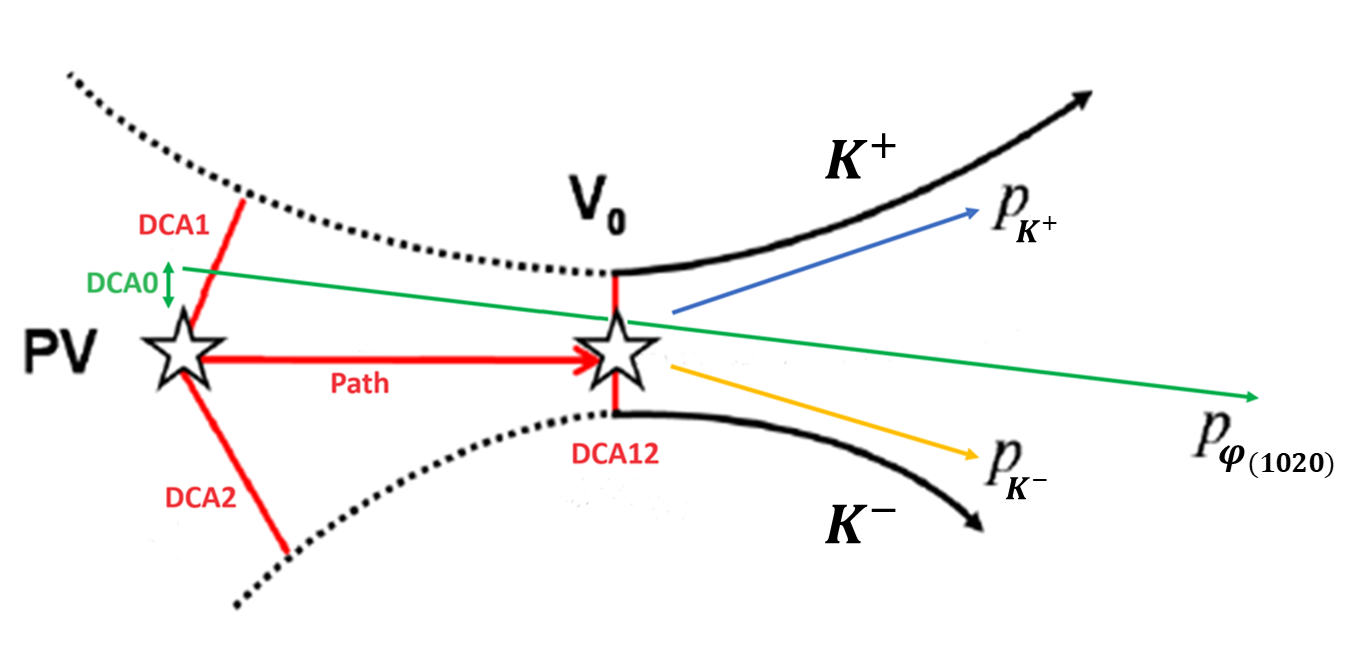 Event topology
5
Results
MC
EXP
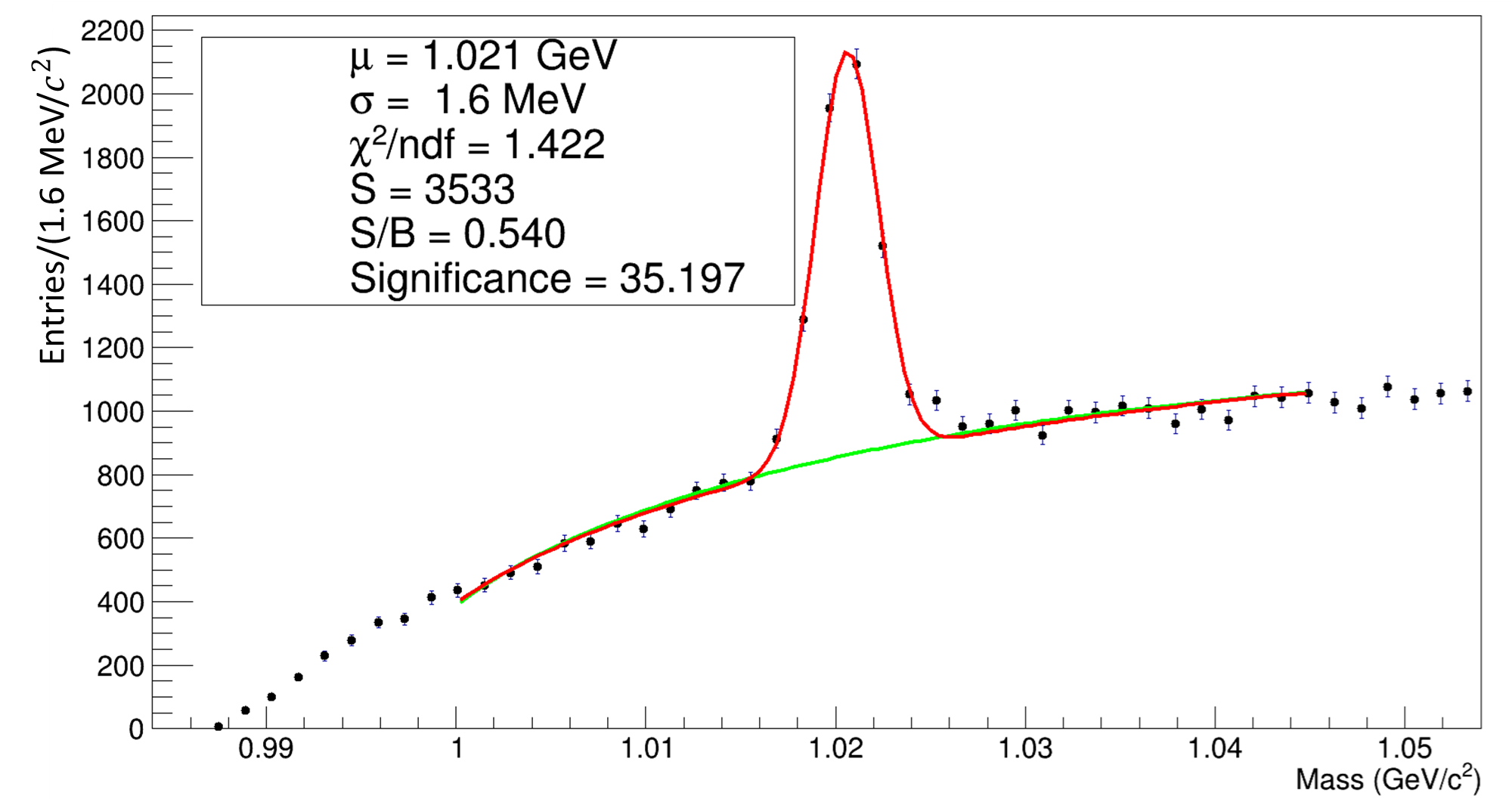 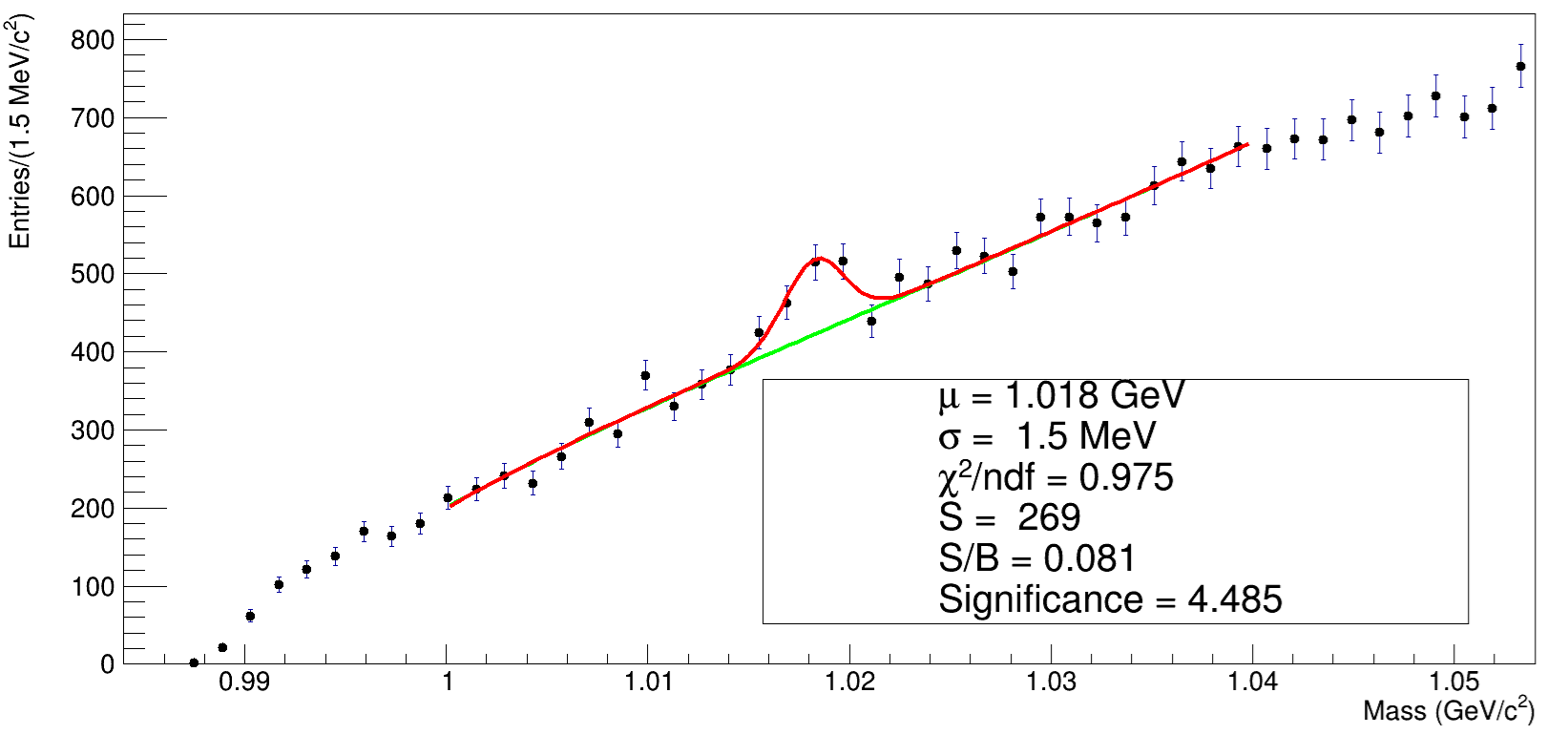 Efficiency = 0.44 %
Conclusion and future work
7
Backup
8
Cuts